토닥토닥 숲이야기
학가산우래자연휴양림
산마늘(명이나물)체험 1일 프로그램 안내
일정 : 2018년4월 14일    * 2018년4월7일까지 예약 필수
인원 : 선착순 200명  *산마늘채취: 1인 1킬로 *장아찌담금 무료
1인  30,000원
*학가산 청정지역에서 자란 산마늘(명이나물) 직접 채취하여 
  장아찌도 담가 가세요.
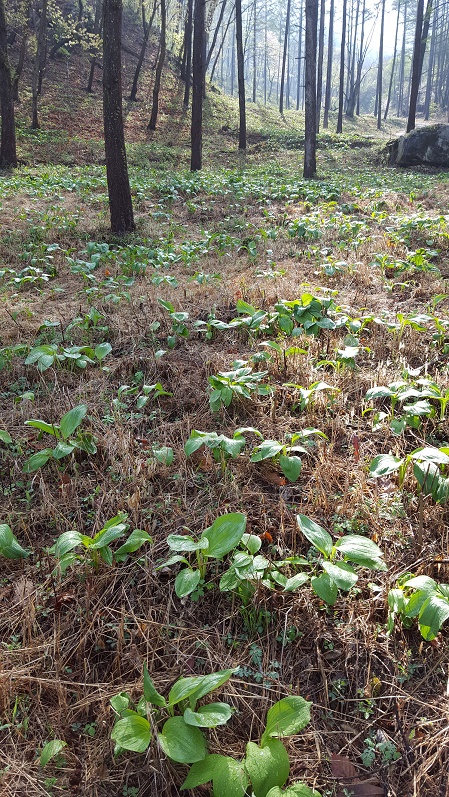 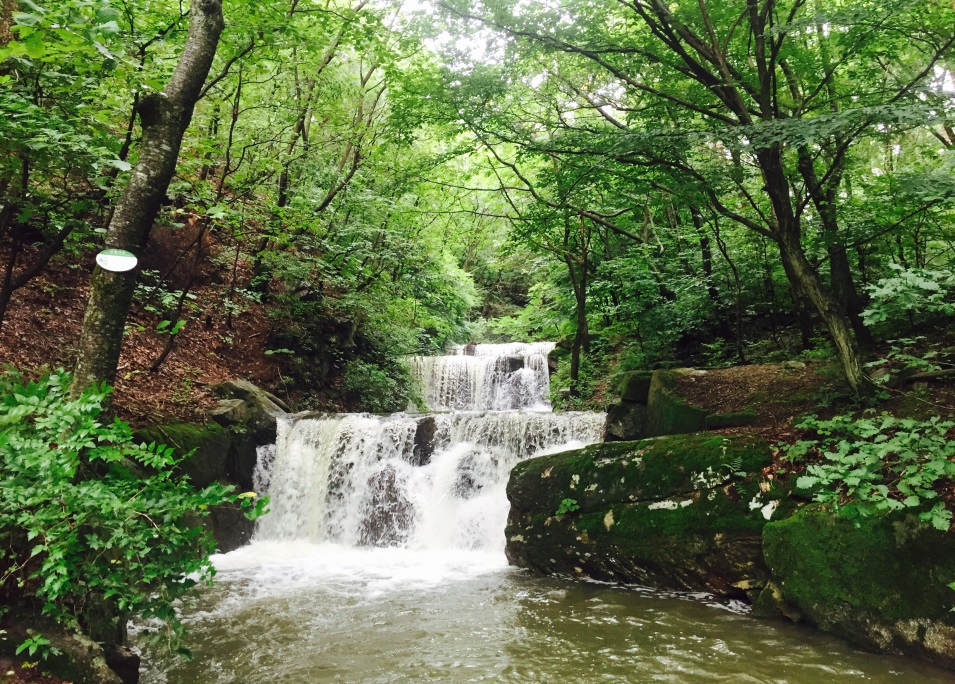 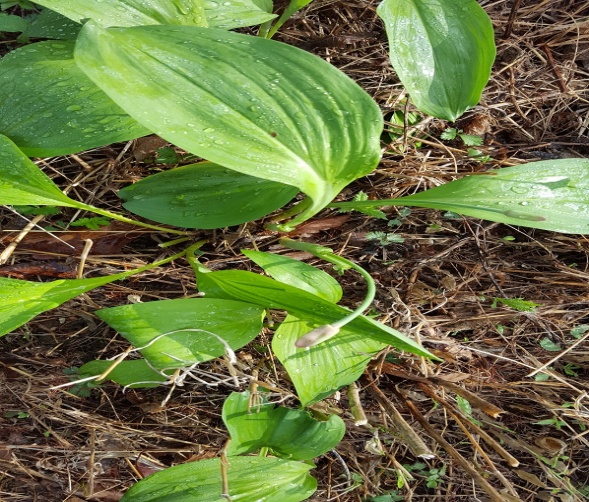 점심식사: 밥,청국장,돼지불고기,산마늘
               반찬(5찬)
개인준비물
-선캡.선크림등
-비상약
-반드시 가벼운 산행에 맞는 운동화
-기타 개인준비물
안내 및 문의
학가산우래자연휴양림 (www.hakasan.co.kr) 
주소: 경북 예천군 보문면 휴양림길 210
전화: 054-652-0114/02-535-5330